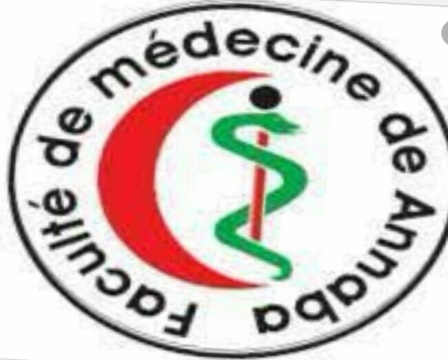 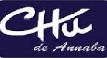 1 er journée national de la pharmacie hospitalière CHU STIF
Gestion de la pandémie covid 19 : rôle de la pharmacie hospitalière  du  CHU  ANNABA
AMINA CHABBI , BENZINE  SOUADE   
SERVICE  : Pharmacie principale CHU ANNABA
EMAIL: aminachabbi27@gmail.com
INTRODUCTION
L'année 2020 est marquée par la pandémie COVID-19 qui, comme la peste noire ou la grippe espagnole, restera certai-nement dans l'histoire
  Fin décembre 2019, les premiers cas d'une pneumonie atypique dus à un nouveau coronavirus son rapportés dans la ville chinoise de Wuhan, capitale de la province du Hubei 
  En février 2020, l'Organisation mon-diale de la santé (OMS) dénomme officiellement ce nouveau virus SARS-CoV-2 et la maladie qu'il entraîne COVID-19 pour « Coronavirus Disease 2019 ». 
  Ce nouveau coronavirus est un bêta-coronavirus, tout comme le SARS-CoV, avec lequel il partage plus de 70 % d'homologie. Le SARS-CoV, responsable d'une épidémie de pneumonie ayant touché plus de 8000 personnes de 2002 à 2004 et caractérisé par un taux de mortalité d'environ 10 %, est aujourd'hui considéré comme éradiqué 
 Quant au SARS-CoV-2, il semble associé à une mortalité plus faible, mais très variable d'un pays et d'un système de santé à l'autre .
 Durant l'hiver 2020, de plus en plus de cas d'infection à SARSCoV- 2 sont détectés hors de la Chine, dont plusieurs en Europe. Début mars, le nombre de cas augmente en Europe et principalement en Italie, qui représente un nouveau foyer .
 Le 12 mars 2020, l'OMS déclare l'état de pandémie de COVID-19.
 L Algérie , quant à elle, enregistre ses premiers cas mi-février 2020 et un pic durant la première quinzaine de juin 
Ces évènements ont mobilisé et mobilisent encore de façon majeure les systèmes de santé public , y.c. les pharmacies hospitalières.
Mission de la pharmacie principale du CHU ANNABA dans la lutte contre le covid 19
1-L’approvisionnement, le stockage, la gestion des ruptures et la  dispensation  de toute les  produits pharmaceutique nécessaire à la lutte contre le COVID 19  à  l’hôpital tout en garantissant leur qualité et leur  sécurité   y compris  :

LES MÉDICAMENTS  :   les Antibiotique,  les anticoagulants, les antipyrétique, l’hydroxychloroquine 
MOYENS DE PROTECTION :les bavettes  jetable , les tenue de bloc, Charlottes ,parure de drap, blouse manche langue, couvre chaussure ,masque FFP2/KN95 
RÉACTIFS : les réactifs de RT-PCR.   ,de  la Sérologie covid 19 , les di dimère…  
PRODUITS D’HYGIÈNES HOSPITALIERS: antiseptiques, solution hydro alcoolique 
LES GAZES MÉDICAUX :oxygène liquide et bouteille
2-La réponse dans des délais très courts aux besoins en médicaments et dispositifs médicaux nécessaire a la lutte contre le covid 19
3-Le calcul quotidien des quantités notamment de curares consommées par patient pour ajuster les commandes et les livraisons et préparer les changements de spécialités imposés par les ruptures d’approvisionnement
4- Assure le respect du suivi budgétaire
5-La  collaboration  avec les autres professionnels de santé du CHU  
pour  plusieurs buts comme : 
la  réponse correctes   aux nombreuses questions des médecins en lien avec le traitement de la COVID-19 
la garantie  de  l'utilisation responsable des produits pharmaceutiques fournis
la pharmacovigilance des résultats des traitements.
6-La prévention 
La sécurisation de l’infrastructure propre à la pharmacie    
L’approvisionnement des vaccins contre le covid 19 et les vaccin grippal 
 Prévenir les erreurs médicamenteuses induites par la crise COVID
Informer et conseiller
CONCLUSION
En conclusion, notre pharmacie  assure un énorme travail et certaine missions réalisées ont même dépassé les responsabilités traditionnelles face au COVID 19  malgré plusieurs problématiques posés :
Moyen humain insuffisants
Moyen matériels insuffisant (PC……)
Infrastructures abritant les pharmacies hospitalières ne sont pas aux norme
Absence de bonnes pratique de pharmacie hospitaliére 
Absence de codification de l’acte pharmaceutique .
Bibliographie
-Anne-Laure Antoine , Yasmine Saichi , Tiphanie Fontaine , Virginie Lamand ,  Anne-Claire Cuquel Covid-19 : contribution d’une pharmacie hospitalière à la gestion de crise - 05/11/20
LaurenceSchumacherabCédricBlatriebSéverineKrähenbühlbCamillaPasteurbAnneLaureBlancbCharlinePellatonbPascalBonnabryacFrançoisRouillerbNicolasWidmerab Gestion de la pandémie COVID-19 en Suisse : rôles et défis d’une pharmacie interhospitalière 10-08-2020